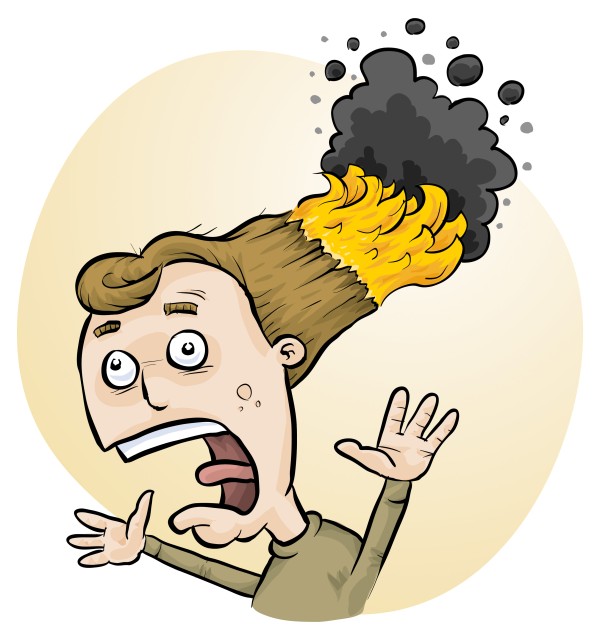 Work Health & Safety Act:Risk assessments made easy!
Phillip and Eva Crisp
Work Health & Safety Act XXXXNT: 2011       WA: 2020
* Main law that regulates work health and safety

* Sets out the duties, rights and obligations of persons conducting businesses or undertakings, officers, workers and other persons

* Defines functions and powers of the regulator
2
[Speaker Notes: NOT book “risk assessment”, tick sheet, etc
likelihood
degree of harm consideration requires
proper risk assessment using a risk matrix
e.g. Aust/ISO Standard on Risk Management]
PENALTIES: WAWork Health & Safety Act 2020
Maximum penalties:
   5 years prison
   680K fine (individual) or 3M fine (corporation)

Industrial Manslaughter:
   20 years prison or
   10M fine (corporation)

www.riskassess.com.au/info/wa_whs_act
3
[Speaker Notes: NOT book “risk assessment”, tick sheet, etc
likelihood
degree of harm consideration requires
proper risk assessment using a risk matrix
e.g. Aust/ISO Standard on Risk Management]
PENALTIES: NTWork Health & Safety Act 2011
Maximum penalties:
   5 years prison
   600K fine (individual) or 3M fine (corporation)

Industrial Manslaughter:
   imprisonment for life or
   65000 penalty point fine (corporation) = 12M
   (1 point = $185 in 24/25)
4
[Speaker Notes: NOT book “risk assessment”, tick sheet, etc
likelihood
degree of harm consideration requires
proper risk assessment using a risk matrix
e.g. Aust/ISO Standard on Risk Management]
NEW TERMSWork Health & Safety Act
‘Person Conducting a Business or Undertaking’ = PCBU (Principal, School Board, etc)

 'Officer' is 'any person who makes, or participates in making, decisions’ (HOD>Teacher>LabTech)

Proactive: Officers must exercise 'due diligence' to ensure that the PCBU complies
5
[Speaker Notes: NOT book “risk assessment”, tick sheet, etc
likelihood
degree of harm consideration requires
proper risk assessment using a risk matrix
e.g. Aust/ISO Standard on Risk Management]
The WHS Act specifies
Risk assessments
   before each activity

Chemical labelling
   according to GHS

Storage of chemicals*
   according to Dangerous Goods

* in the WHS Regulation of the Act
6
THE LAW: Risk assessments
. . . a duty . . . to eliminate/minimise risks to health and safety as far as is reasonably practicable.
. . . taking into account and weighing upall relevant matters including:(a) the likelihood of the hazard or the risk concerned occurring; and(b) the degree of harm that might result from the hazard or the risk. . . .
Part 2, Sections 17 and 18
7
[Speaker Notes: NOT book “risk assessment”, tick sheet, etc
likelihood
degree of harm consideration requires
proper risk assessment using a risk matrix
e.g. Aust/ISO Standard on Risk Management]
Risk assessment requirements
Risk assessments must take into account
all relevant matters including
facilities available
behaviour of the class
students with special needs
students with allergies, etc

Since ‘relevant matters’ may and commonly will be different from class to class:
Each class doing each experiment should be the subject of a separate risk assessment
8
Why do risk assessments?
• reduce injuries• increase legal protection
9
You should:
identify

assess

control
risks
Before:   Establish the context
After:      Monitor and review
Always:   Consult and communicate
10
Severity of a risk
To assess the severity of a risk,
you need to consider:
• the consequences of the event, and
• the chance that it will occur (likelihood)

Severity (risk level) may be
Low        Medium       High       Extreme
AU ISO 31000:2018 “Risk management”
Risk matrices used in schools are 3 x 3 to 5 x 5
See www.riskassess.com.au/learning_resources
11
Assess risks
≥Medium
risk level
Low
risk level
Add control measures
DO
EXPERIMENT
Inherent level of risk
= risk level without any control measures besides “routine procedures”

Residual level of risk
= risk level with control measures in place
12
Risk control
Hierarchy of options:
elimination
substitution
isolation
engineering
administration
personal protective equipment
RiskAssess: Simplest & fastest way to manage risks
13
THE LAW: Labelling
Decanted or transferred hazardous chemicals must be labelled* according to GHS with

• the product identifier, and

• a hazard pictogram or hazard statement consistent with the correct classification
of the chemical.

Code of Practice - Labelling of workplace hazardous chemicals

RiskAssess: GHS labels in 1 minute
14
THE LAW: Chemical storage
Chemicals must be stored according to requirements for Dangerous Goods:

* Separation according to Class

* Requirements for each Class and quantity

* Location and facilities for storage

RiskAssess: Advice on storage
15
What is RiskAssess?
• web-based risk assessment tool 
• customised to the school situation
• provides  - electronic templates (AU/ISO)  - database information on risks     (chemical, equipment, biological)  - equipment ordering/lab scheduling  - labelling (GHS)
     - learning resources
• easy sharing of experiment templates for customisation
16
Logic
• separate sections for teacher and laboratory technician 
• initial assessment of inherent risk- if low, go to end- if medium or more, introduce control measures- if high or extreme, third reviewer required
• cross-checking by teacher/labtech/reviewer
• scheduling, ordering, labelling to save time
• inexpensive ($350+GST per campus per year)
17
Electronic system
• relatively rapid 
• prompts sensitive to context
• reduces paper consumption
• easy to review and update
• easy monitoring and statistics
• easy storage
• demonstrated to work in schools RiskAssess: 2700 schools AU+NZ+CA
                        6,500,000 risk assessments
                        24% WA, 22% NT
18
Details
• access from school/home 
• nothing to install on computer, tablet or phone(instant update)
• unlimited number of simultaneous users and risk assessments 
• minimal data entry
• complements SDSs
• continuing input from science staff
• multiple backups of data & backup server
• support and advice
19
Advantages of RiskAssess
• proper consideration of risks and control measures 
• standardisation
• storage of records for legal purposes
• easy GHS labelling and chemical storage advice
• communication between teachers and laboratory technicians
• discourages spur-of-the-moment experiments
• useful for new/inexperienced staff
20
Outcomes
• reduced frequency of injuries   - to students  - to school staff
• reduced costs for paperwork, litigation and payouts
• compliance with the law
• helps maintain variety of chemicals and equipment
• compliance with the WA & NT Curricula
21
2700 schoolsWA: 83 (24%)NT: 25 (22%)
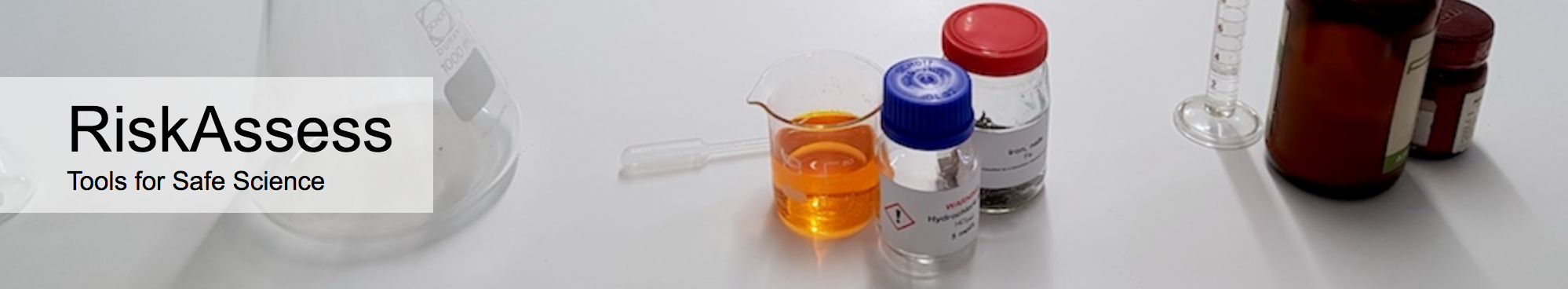 590 schoolsWA: 2
NT: 1
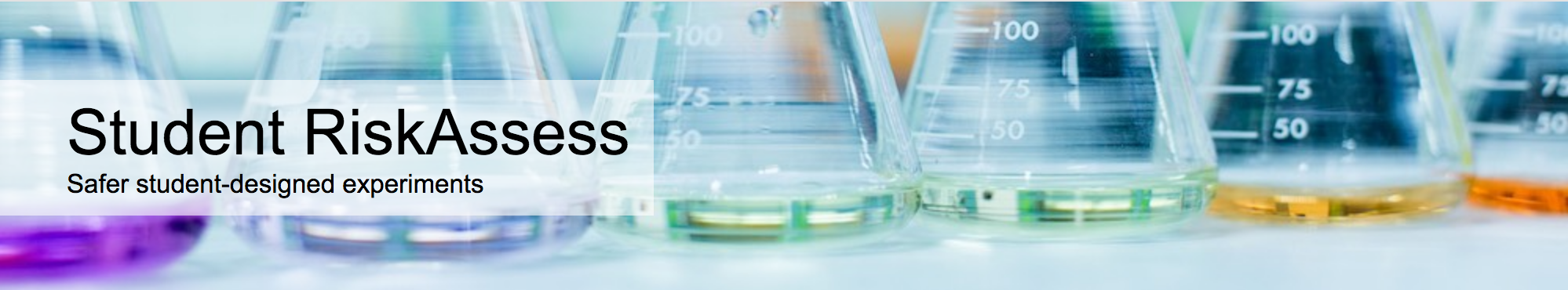 200 schoolsWA: 0
NT: 0
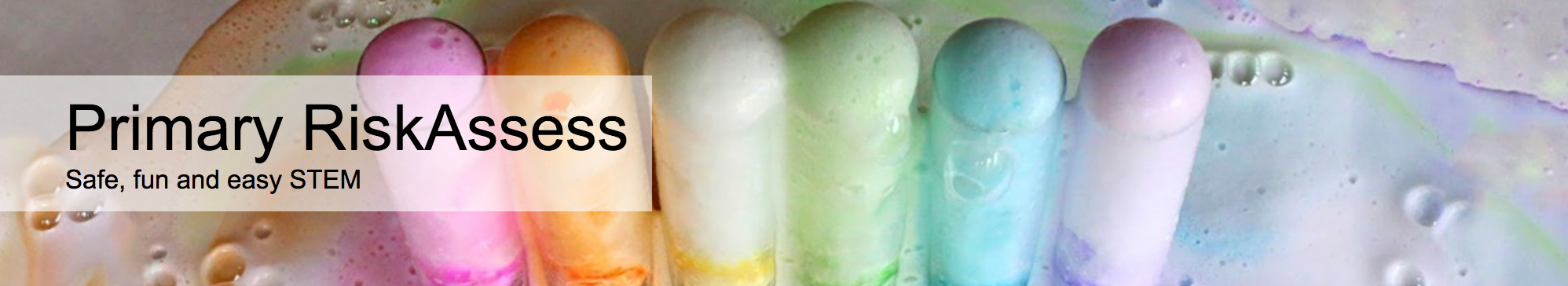 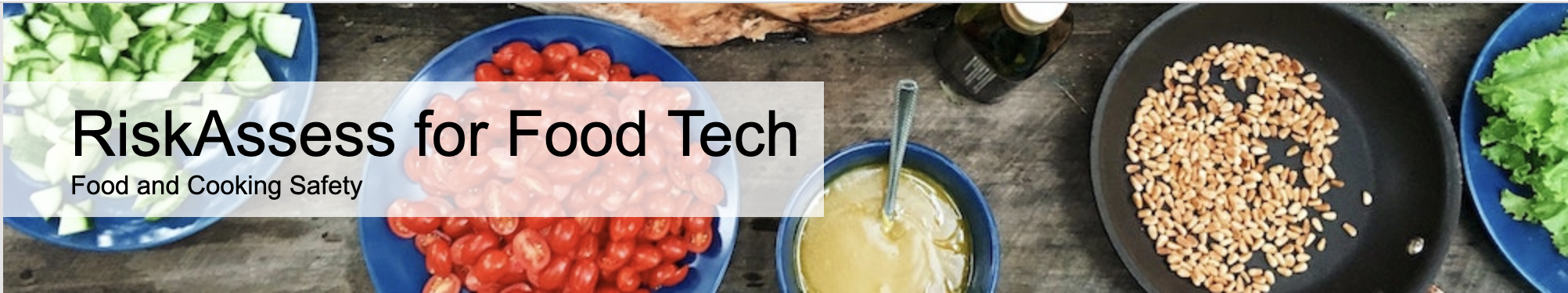 80 schoolsWA: 1
NT: 0
22
[Speaker Notes: Hands up for usage of each. If some non RA users, show very quick doing a RA before the menu.]
Demonstration
23